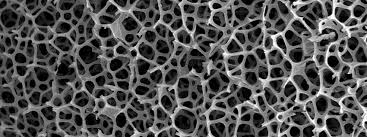 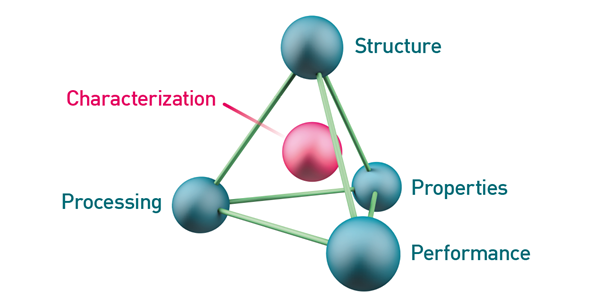 LOM3016 Introdução à Ciência dos Materiais
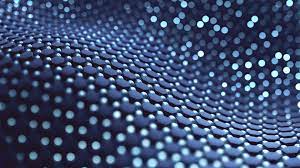 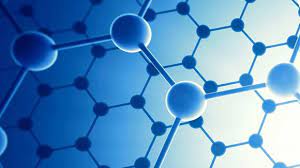 Prof. Dr. João Paulo Pascon
DEMAR / EEL / USP
Semana passada (Aula 09)
4. Diagrama de fases
4.1. Definição de “fase”
4.2. Regra de Gibbs
4.3. Curva de resfriamento
4.4. Diagramas de equilíbrio de sistemas binários
4.5. Equilíbrio de formação e decomposição de fases
4.6. Exemplos de diagramas de fases relacionados com a microestrutura dos materiais
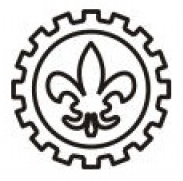 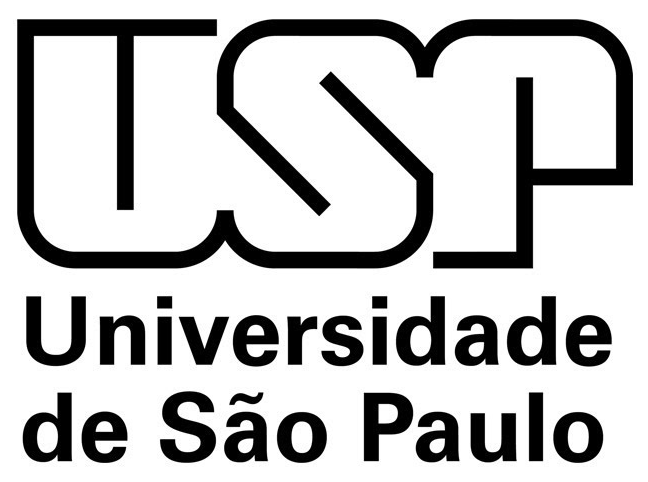 LOM3016 – Introdução à Ciência dos Materiais – Prof. Dr. João Paulo Pascon
Aula de hoje
4. Diagrama de fases
 4.6. Exemplos de diagramas de fases relacionados com a microestrutura dos materiais
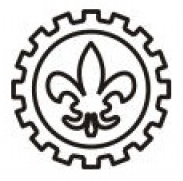 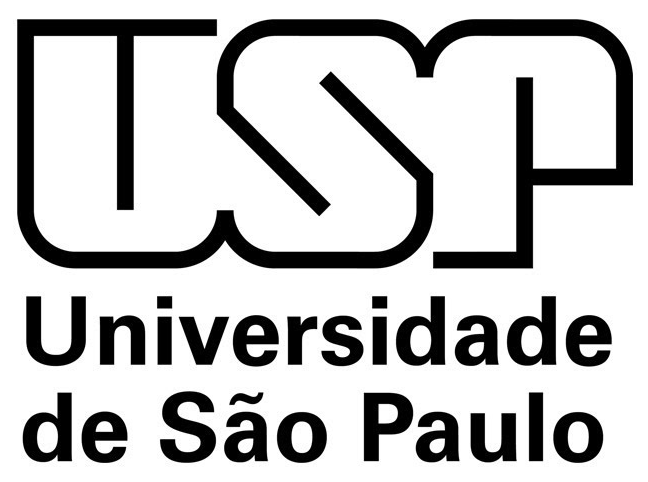 LOM3016 – Introdução à Ciência dos Materiais – Prof. Dr. João Paulo Pascon
Aula 10
Objetivos da aula de hoje:
 Apresentar o desenvolvimento da microestrutura para uma liga eutética
 Definir as reações eutetoide e peritética
 Descrever os principais detalhes do sistema ferro-carbono
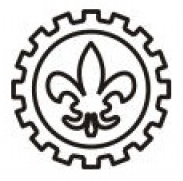 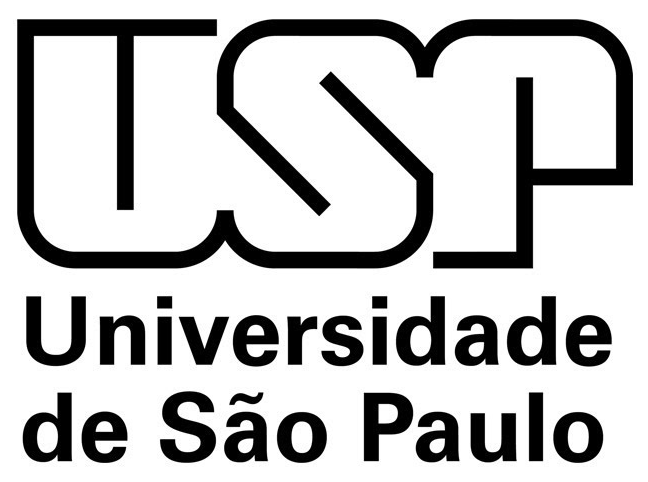 LOM3016 – Introdução à Ciência dos Materiais – Prof. Dr. João Paulo Pascon
4.5. Equilíbrio de formação e decomposição de fases
Sistema binário isomorfo x eutético
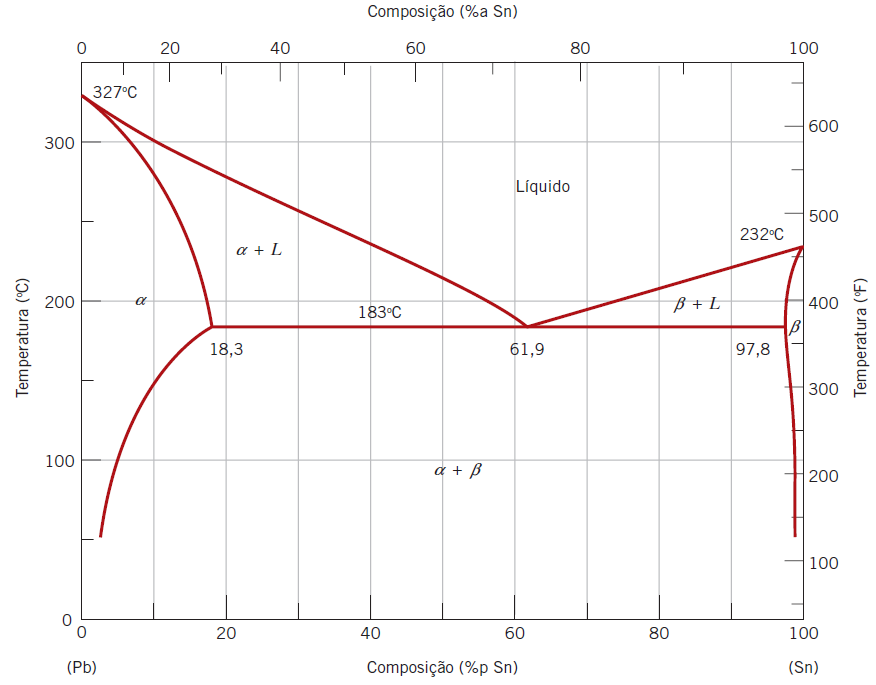 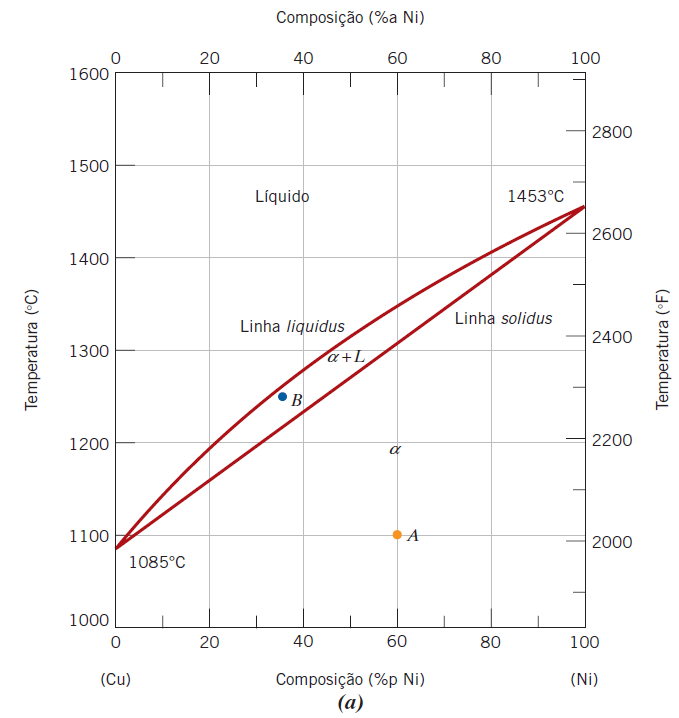 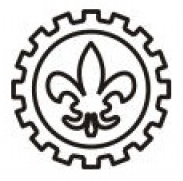 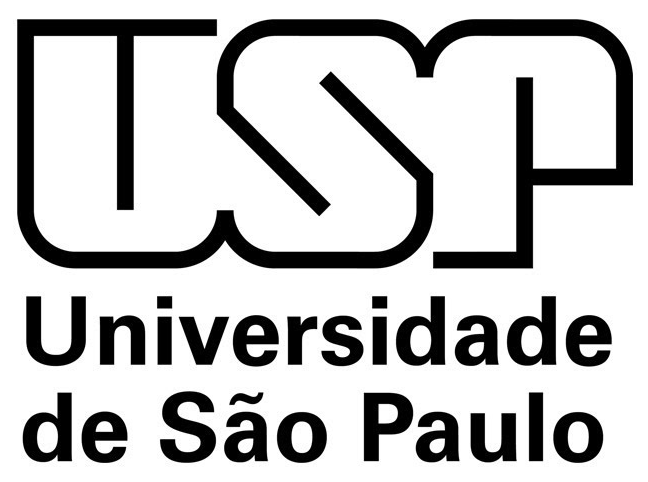 LOM3016 – Introdução à Ciência dos Materiais – Prof. Dr. João Paulo Pascon
4.5. Equilíbrio de formação e decomposição de fases
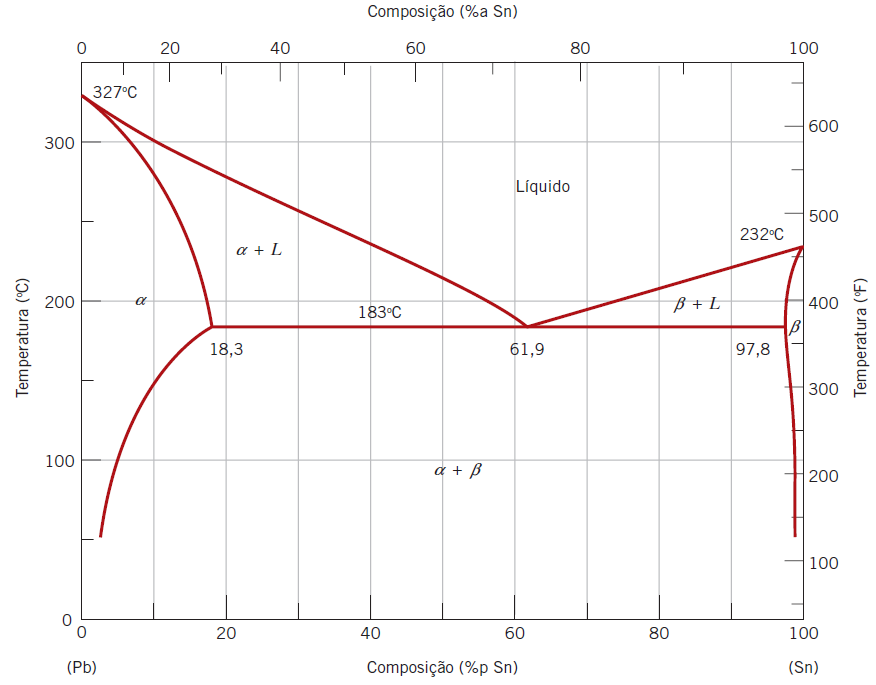 Desenvolvimento da microestrutura em ligas eutéticas
 Sistema chumbo-estanho
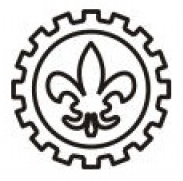 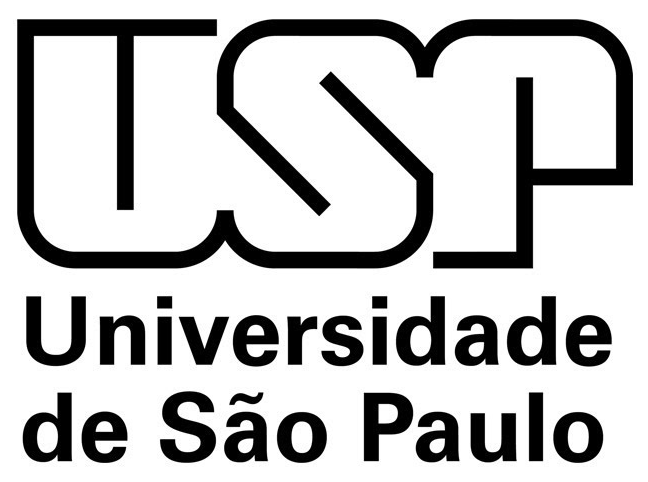 LOM3016 – Introdução à Ciência dos Materiais – Prof. Dr. João Paulo Pascon
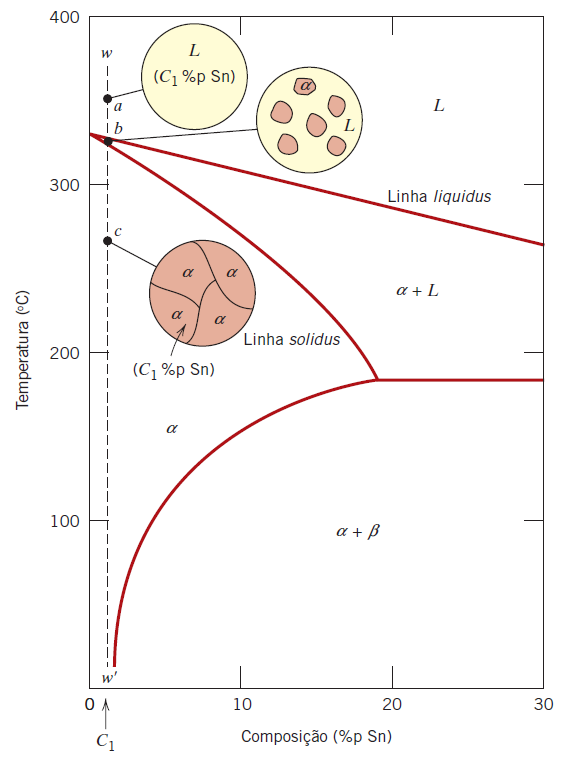 4.5. Equilíbrio de formação e decomposição de fases
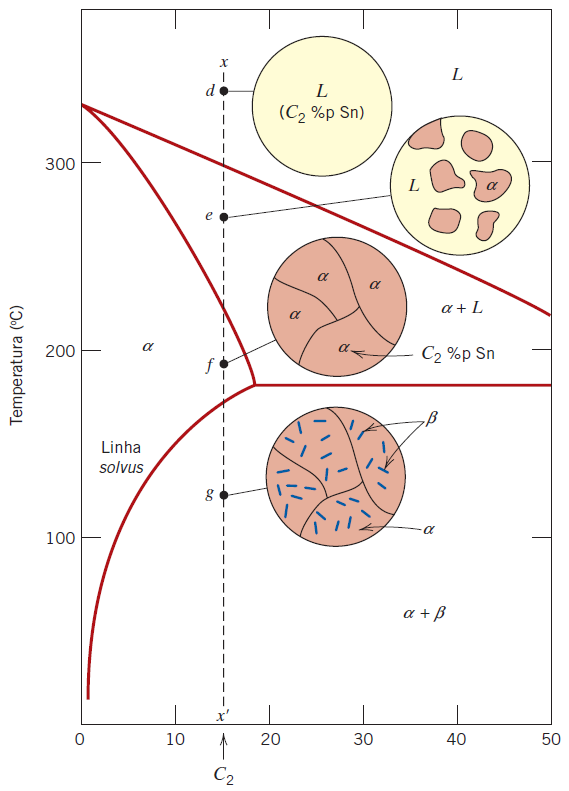 Sistema chumbo-estanho
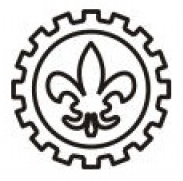 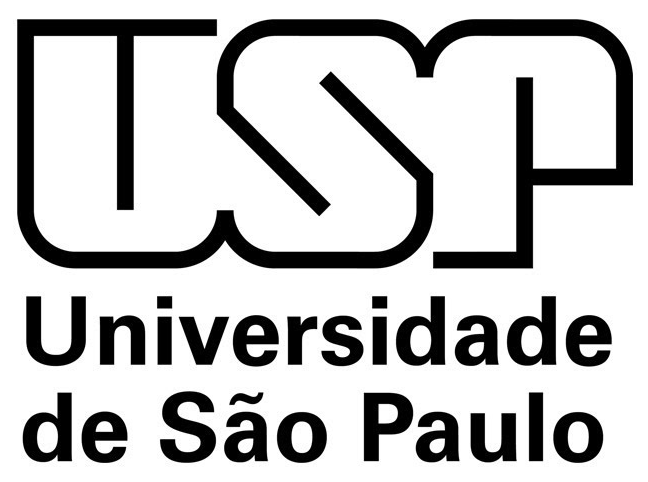 LOM3016 – Introdução à Ciência dos Materiais – Prof. Dr. João Paulo Pascon
4.5. Equilíbrio de formação e decomposição de fases
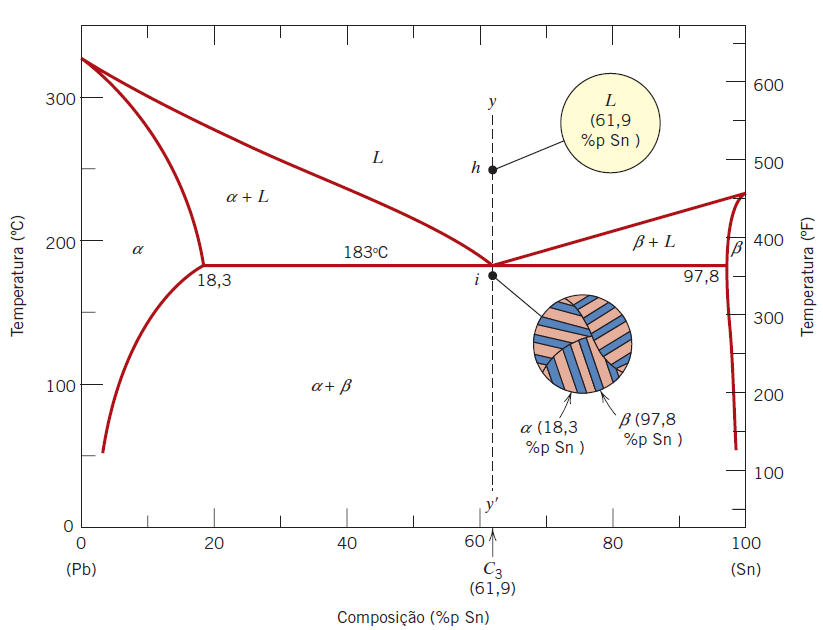 Sistema chumbo-estanho
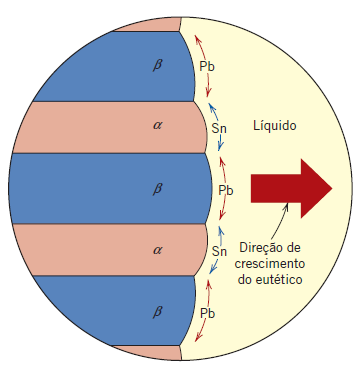 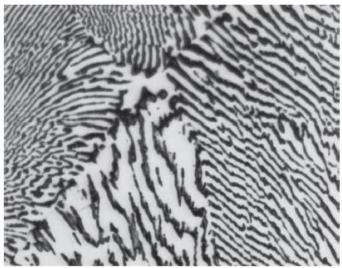 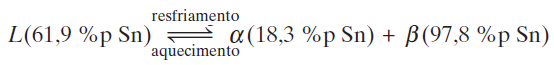 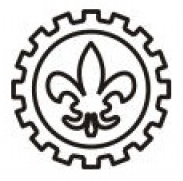 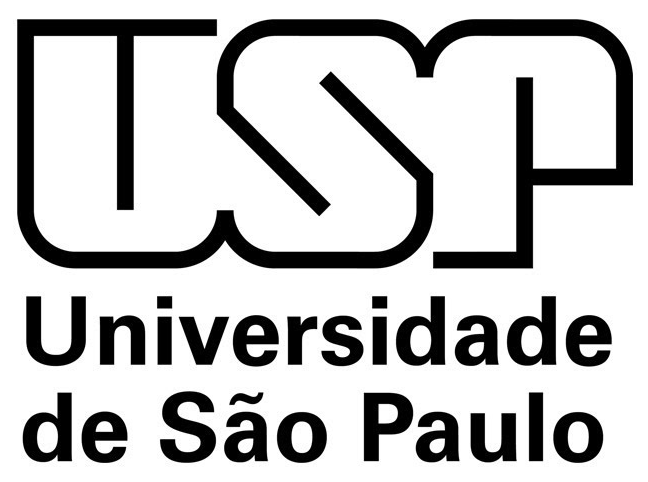 LOM3016 – Introdução à Ciência dos Materiais – Prof. Dr. João Paulo Pascon
4.5. Equilíbrio de formação e decomposição de fases
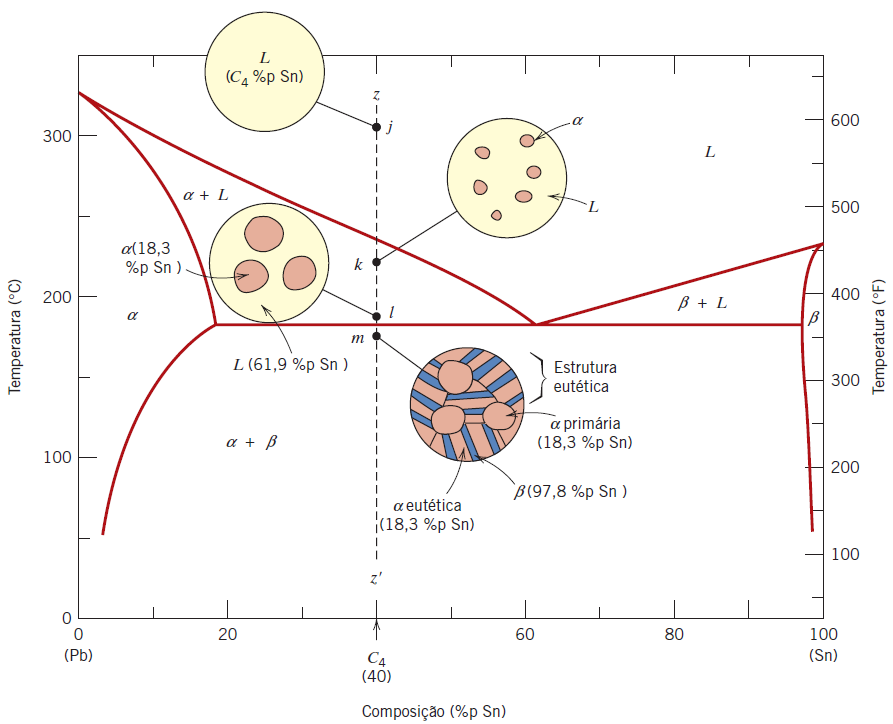 Sistema chumbo-estanho
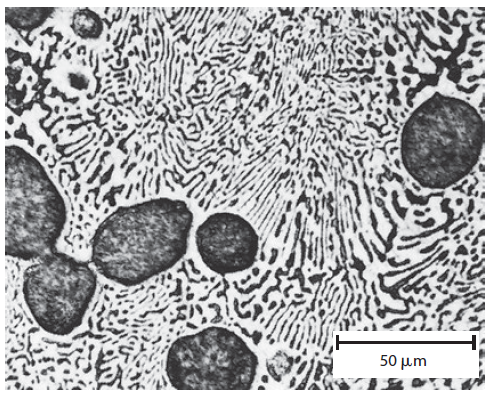 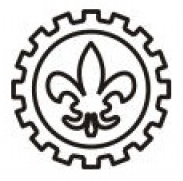 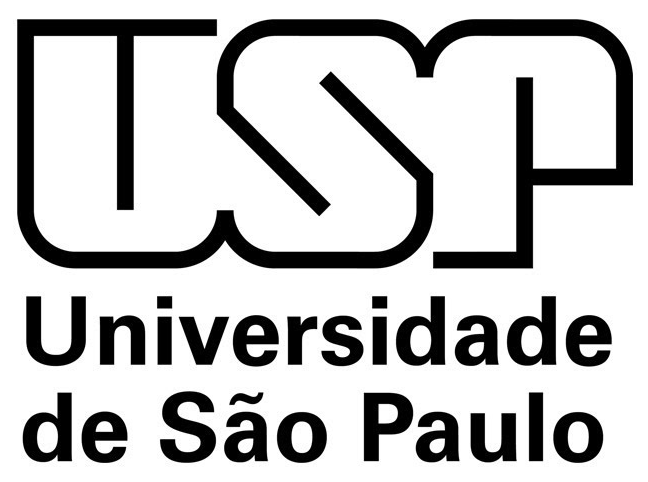 LOM3016 – Introdução à Ciência dos Materiais – Prof. Dr. João Paulo Pascon
4.5. Equilíbrio de formação e decomposição de fases
Sistema chumbo-estanho
 Resfriamento
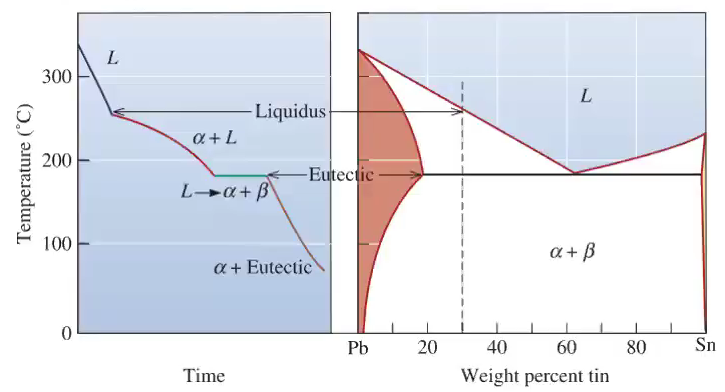 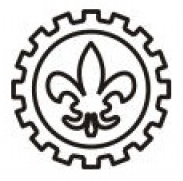 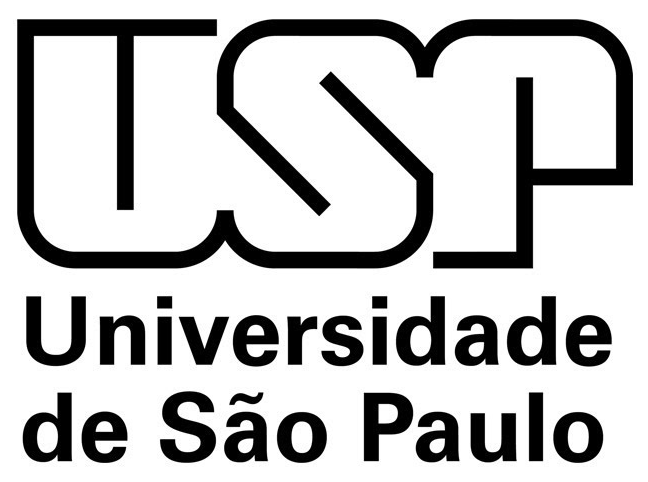 LOM3016 – Introdução à Ciência dos Materiais – Prof. Dr. João Paulo Pascon
4.5. Equilíbrio de formação e decomposição de fases
Frações mássicas (regra da alavanca):
Fases
Microconstituintes
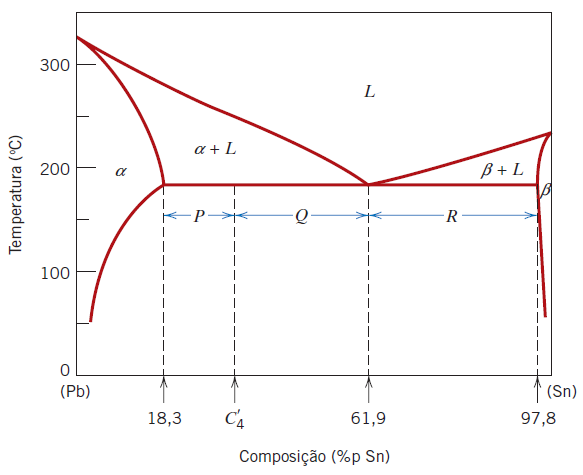 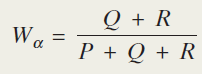 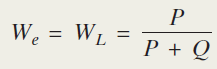 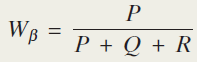 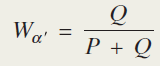 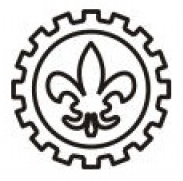 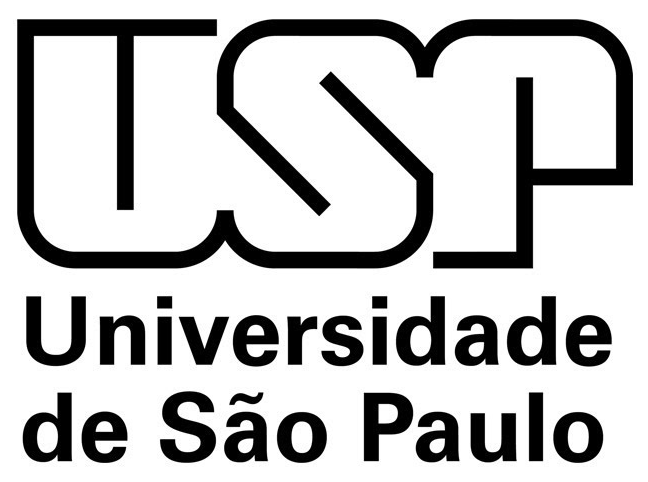 LOM3016 – Introdução à Ciência dos Materiais – Prof. Dr. João Paulo Pascon
Exemplo 4.1. Sistema binário eutético
Para uma liga de cobre-prata de composição 25 %p Ag (75 %p Cu) logo abaixo da temperatura eutética, determinar:
(a) as frações de massa de cada fase
(b) as frações mássicas dos microconstituintes α e eutético primário
(c) a fração de massa de α eutético
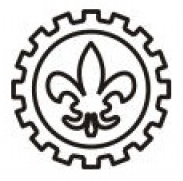 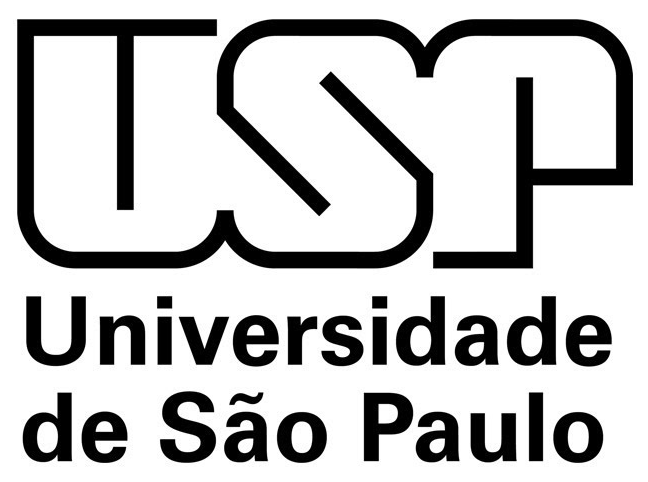 LOM3016 – Introdução à Ciência dos Materiais – Prof. Dr. João Paulo Pascon
Exemplo 4.1. Sistema binário eutético
(a) as frações de massa de cada fase (25 %p Ag, logo abaixo de Te)
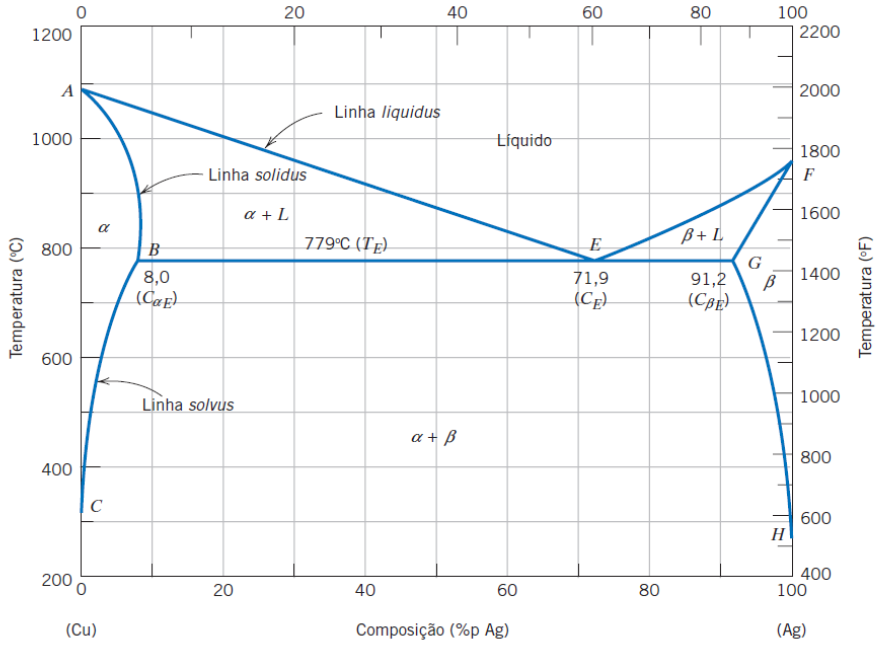 25
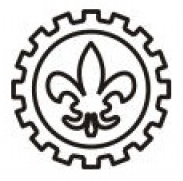 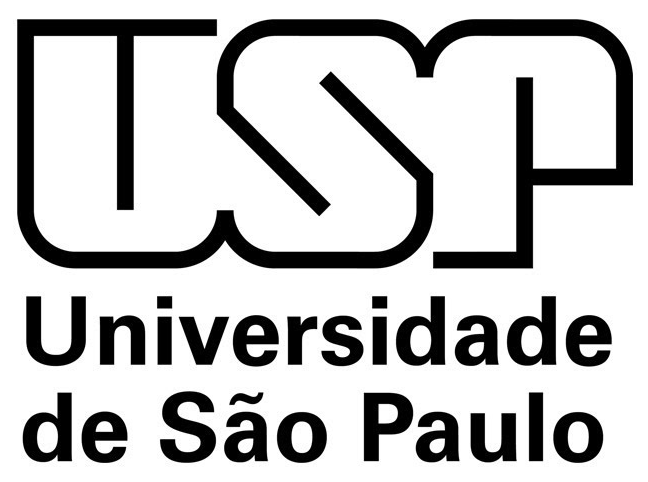 LOM3016 – Introdução à Ciência dos Materiais – Prof. Dr. João Paulo Pascon
Exemplo 4.1. Sistema binário eutético
(b) as frações mássicas dos microconstituintes α e eutético primário (25 %p Ag, logo abaixo de Te)
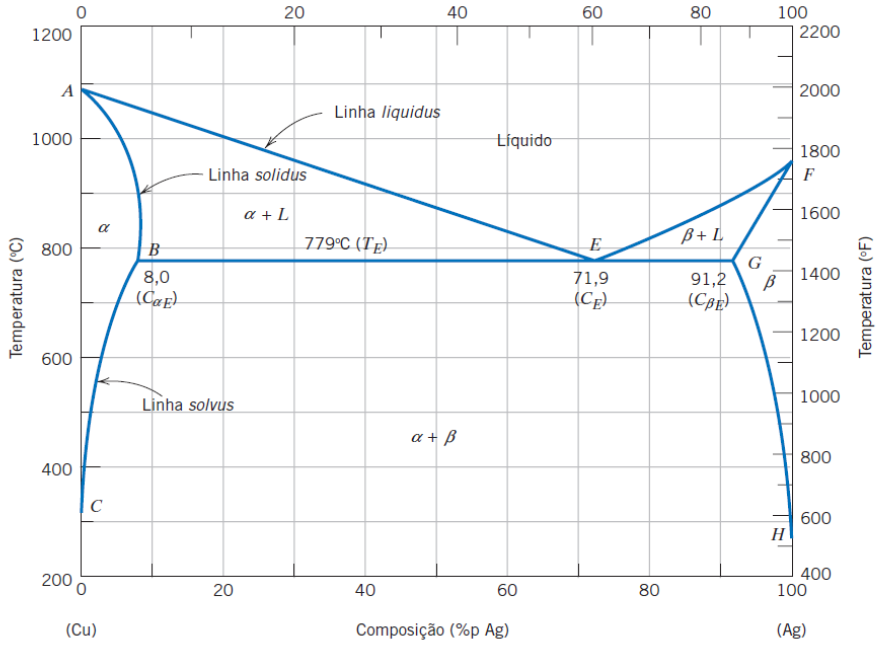 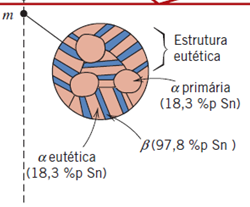 25
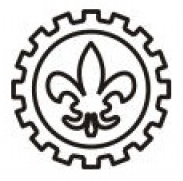 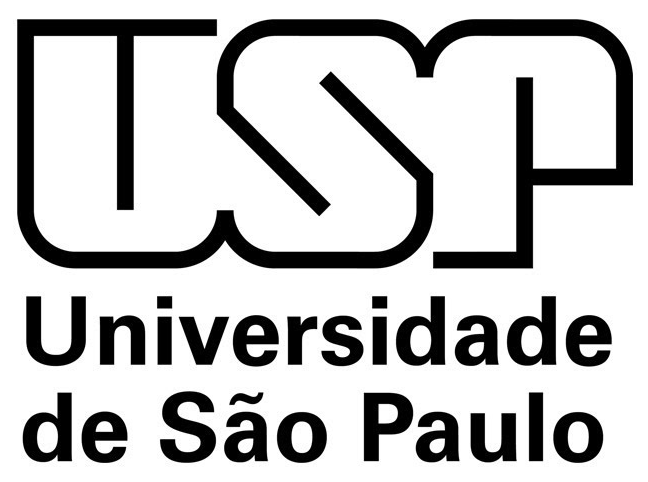 LOM3016 – Introdução à Ciência dos Materiais – Prof. Dr. João Paulo Pascon
Exemplo 4.1. Sistema binário eutético
(c) a fração de massa de α eutético (25 %p Ag, logo abaixo de Te)
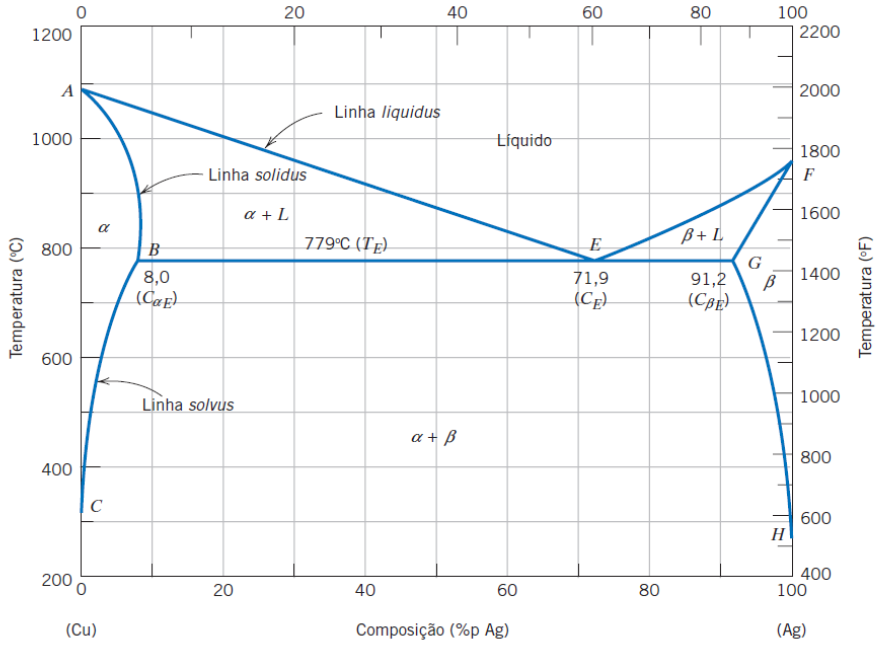 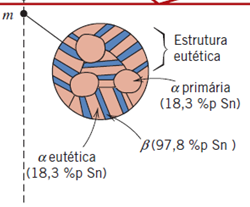 25
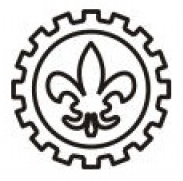 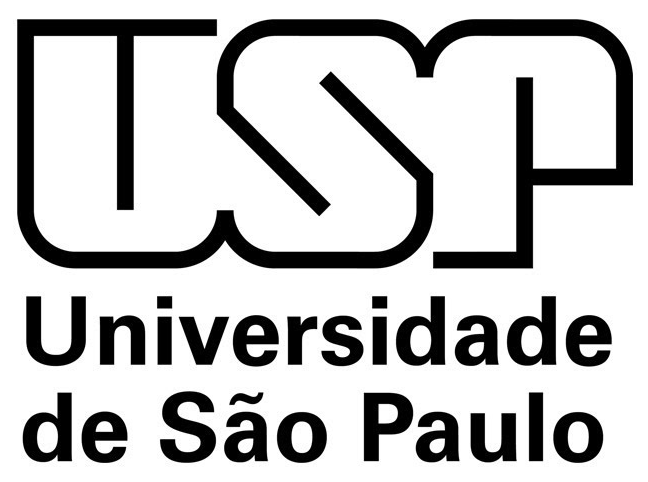 LOM3016 – Introdução à Ciência dos Materiais – Prof. Dr. João Paulo Pascon
4.5. Equilíbrio de formação e decomposição de fases
Reação eutética
Reação eutetóide
Reação peritética
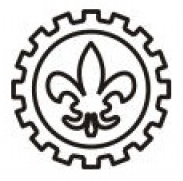 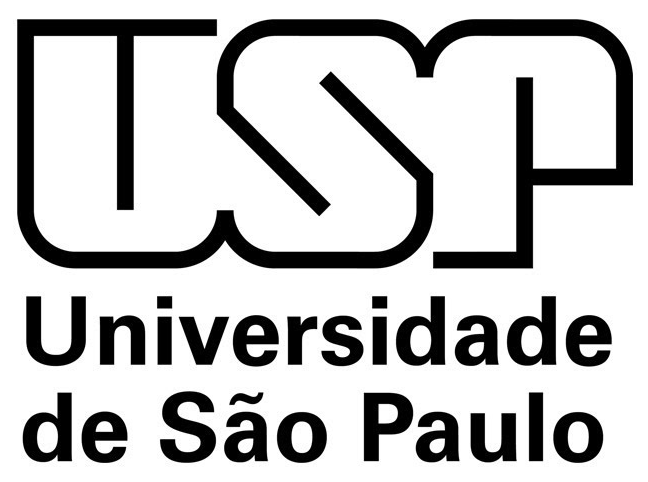 LOM3016 – Introdução à Ciência dos Materiais – Prof. Dr. João Paulo Pascon
4.5. Equilíbrio de formação e decomposição de fases
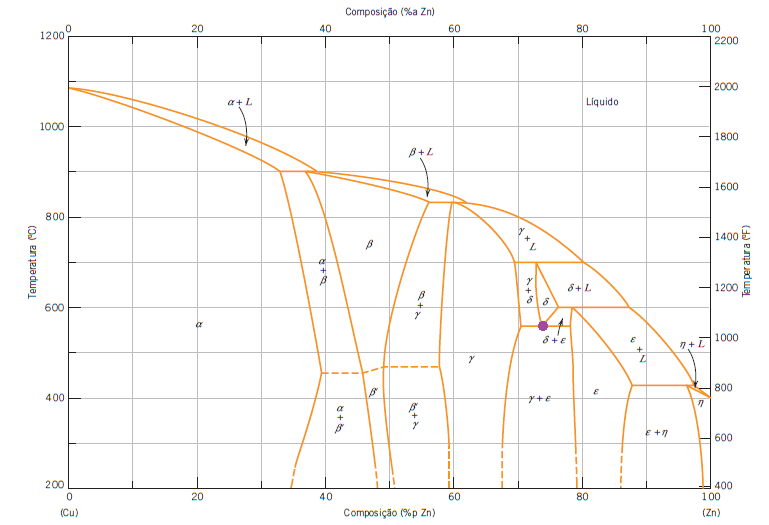 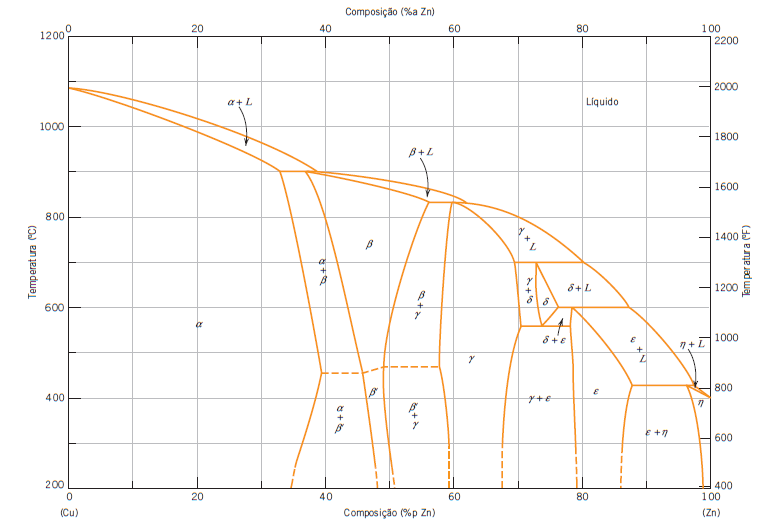 Reação eutetoide
 Sistema cobre-zinco
 560˚C e 74 %p (Zn)
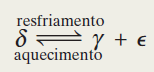 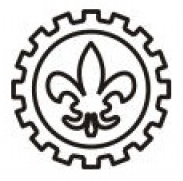 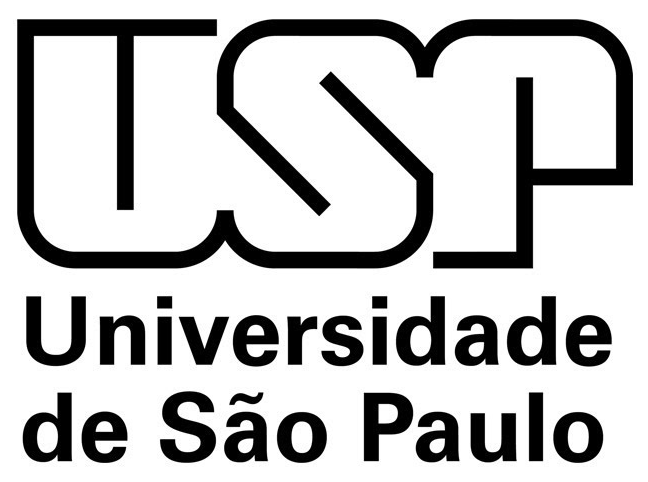 LOM3016 – Introdução à Ciência dos Materiais – Prof. Dr. João Paulo Pascon
4.5. Equilíbrio de formação e decomposição de fases
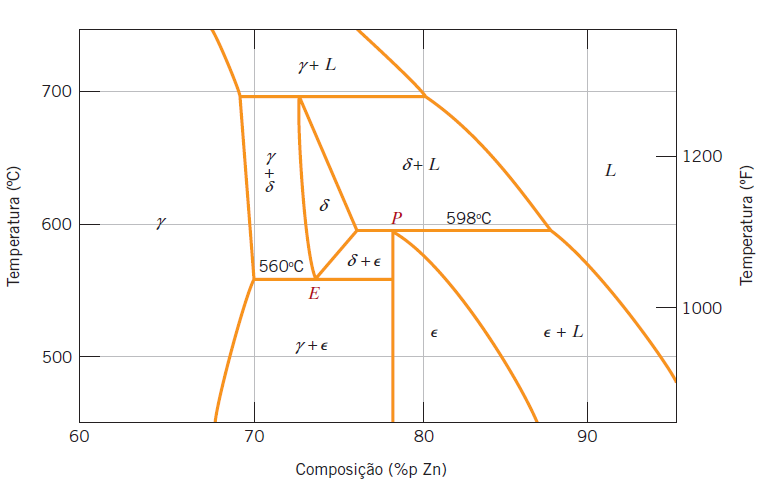 Reação peritética
 Sistema cobre-zinco
 598˚C e 78,6 %p (Zn)
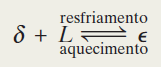 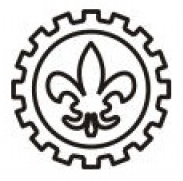 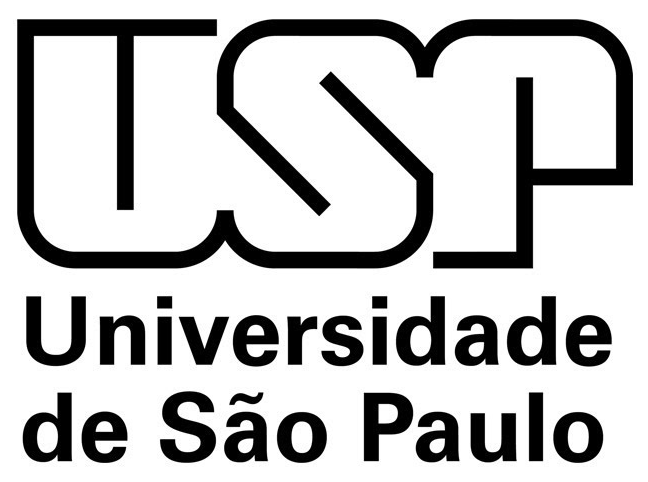 LOM3016 – Introdução à Ciência dos Materiais – Prof. Dr. João Paulo Pascon
Sistema Ferro-Carbono
Diagrama de fases ferro-carbeto de ferro
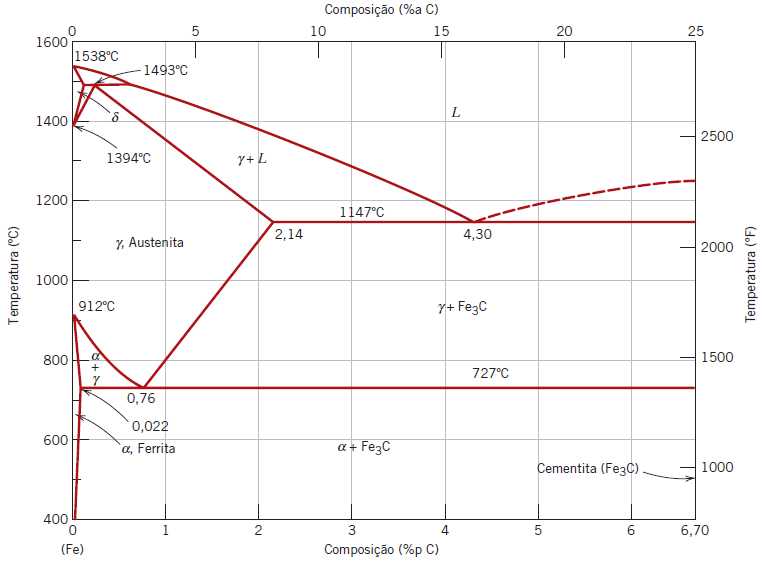 Ferrita δ:
Estrutura CCC
Presença limitada
Perlita:
Bifásica
Lamelar
Austenita (ferro γ):
Estrutura CFC
Tratamentos térmicos
Cementita:
Composto intermetálico
Estrutura ortorrômbica
Dura e frágil
Metaestável
Ferrita (ferro α):
Estrutura CCC
Propriedades magnéticas
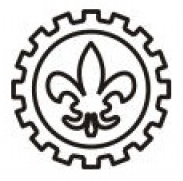 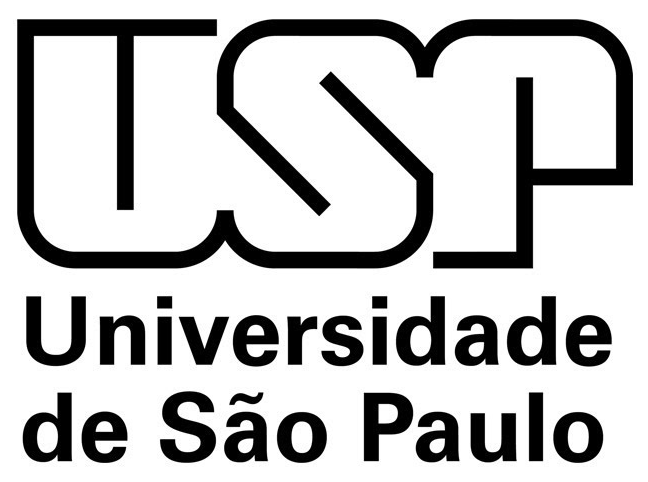 LOM3016 – Introdução à Ciência dos Materiais – Prof. Dr. João Paulo Pascon
Sistema Ferro-Carbono
Ferrita (ferro α) e austenita (ferro γ)
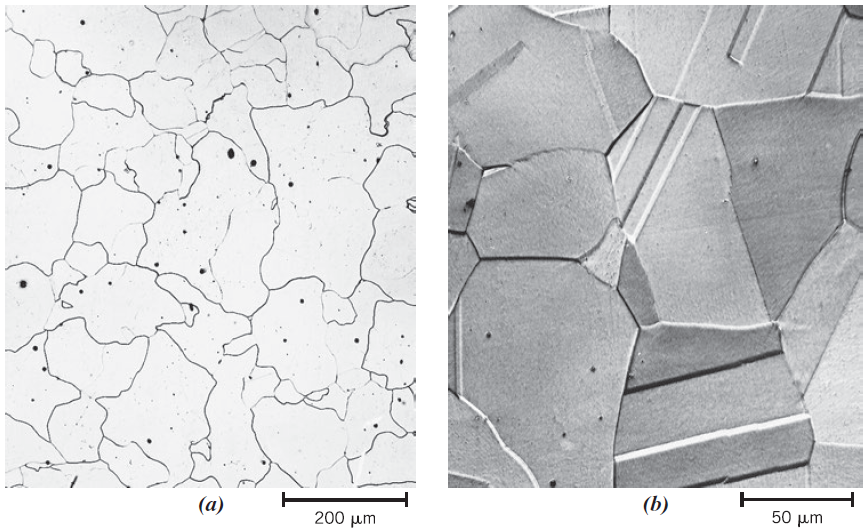 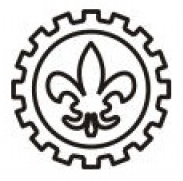 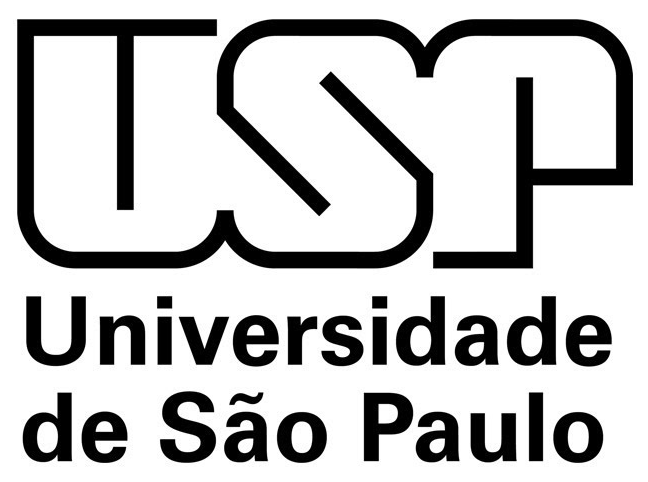 LOM3016 – Introdução à Ciência dos Materiais – Prof. Dr. João Paulo Pascon
Sistema Ferro-Carbono
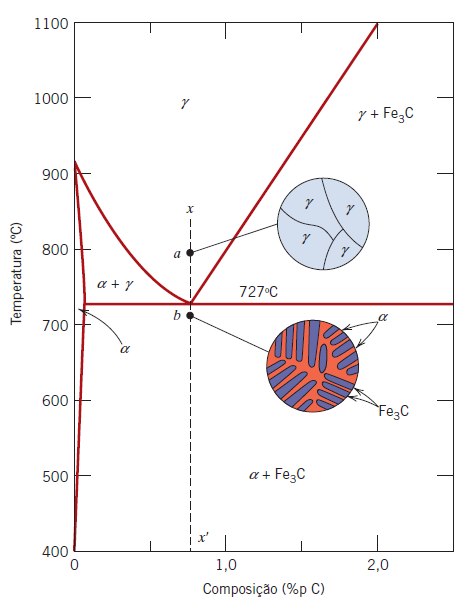 Desenvolvimento da microestrutura
 Aço eutetoide
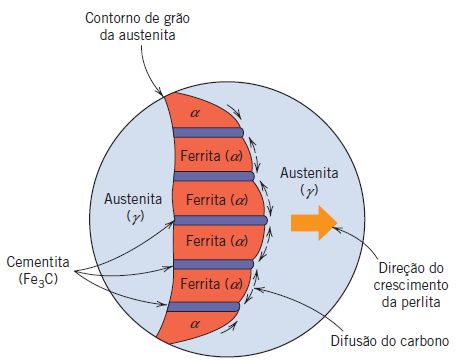 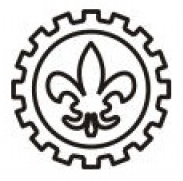 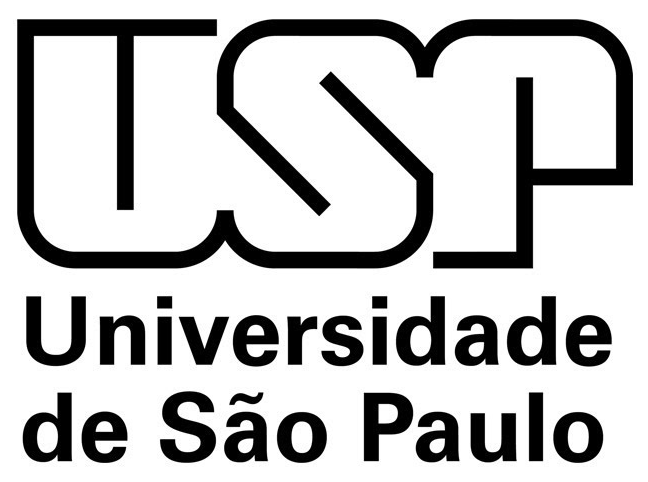 LOM3016 – Introdução à Ciência dos Materiais – Prof. Dr. João Paulo Pascon
Sistema Ferro-Carbono
Perlita em aço eutetoide (0,76 %p C)
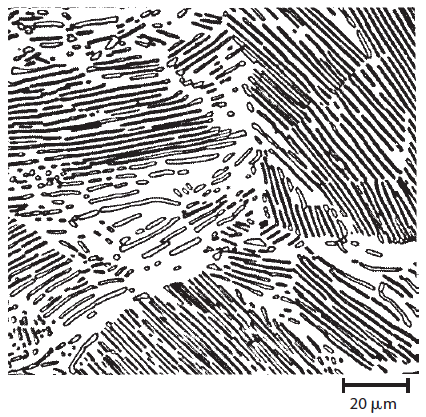 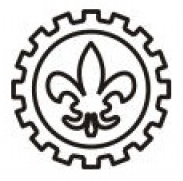 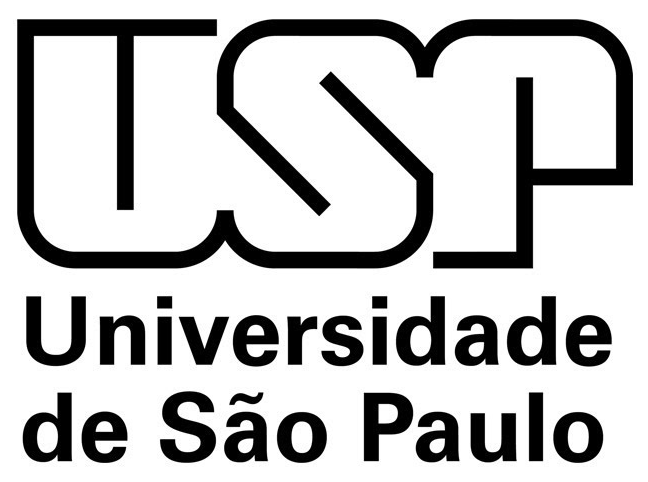 LOM3016 – Introdução à Ciência dos Materiais – Prof. Dr. João Paulo Pascon
Sistema Ferro-Carbono
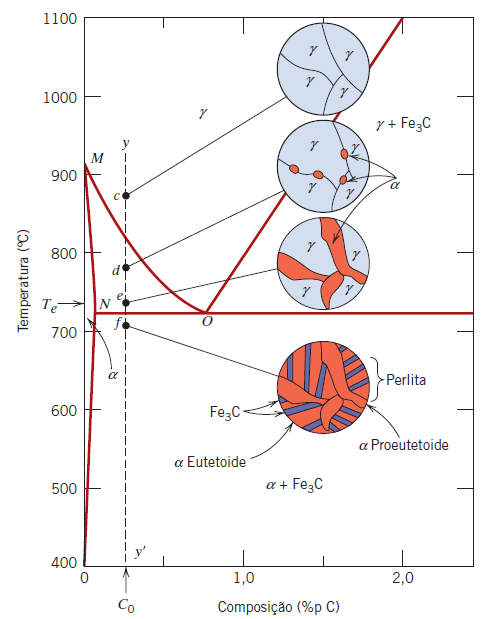 Desenvolvimento da microestrutura
 Aço hipoeutetoide
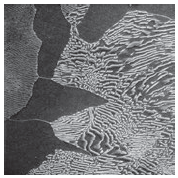 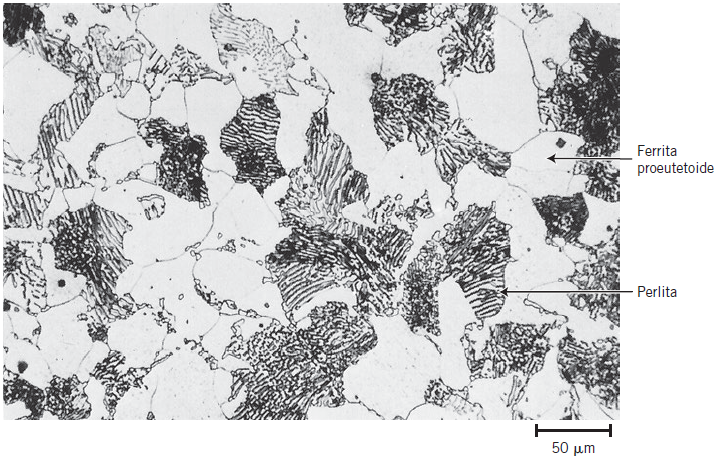 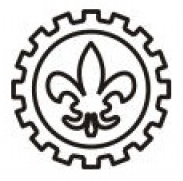 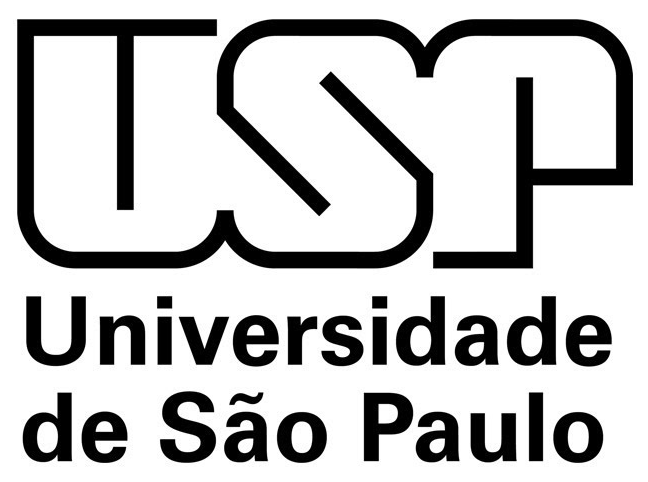 LOM3016 – Introdução à Ciência dos Materiais – Prof. Dr. João Paulo Pascon
Sistema Ferro-Carbono
Frações mássicas
 Aço hipoeutetoide
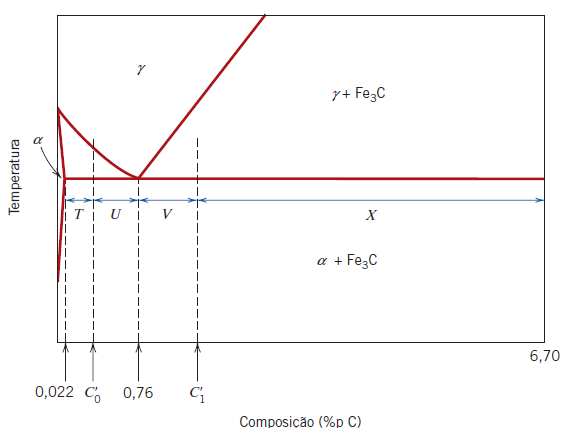 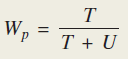 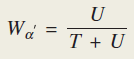 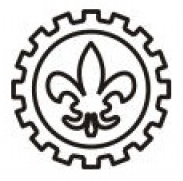 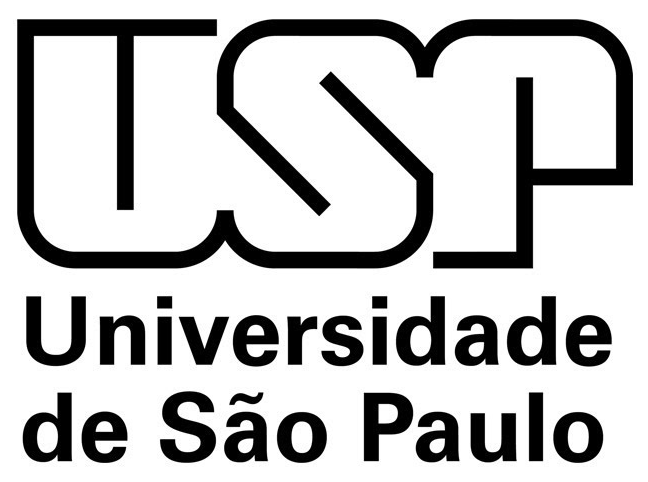 LOM3016 – Introdução à Ciência dos Materiais – Prof. Dr. João Paulo Pascon
Sistema Ferro-Carbono
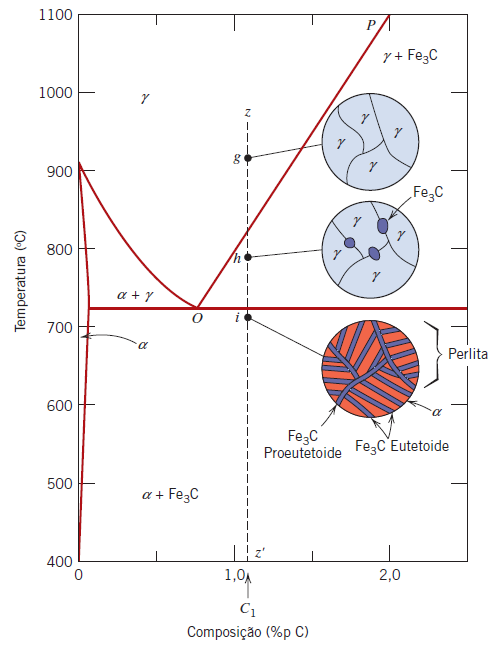 Desenvolvimento da microestrutura
 Aço hipereutetoide
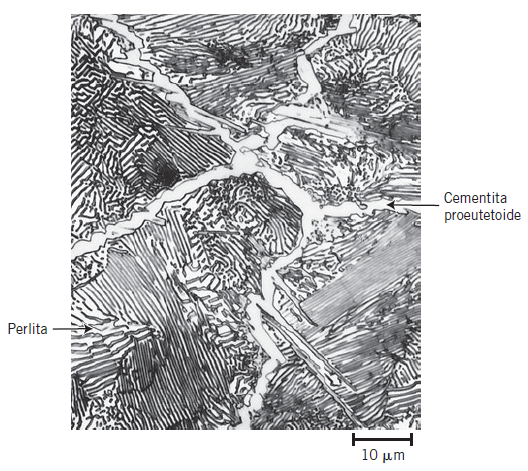 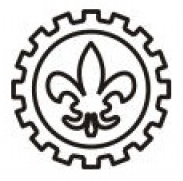 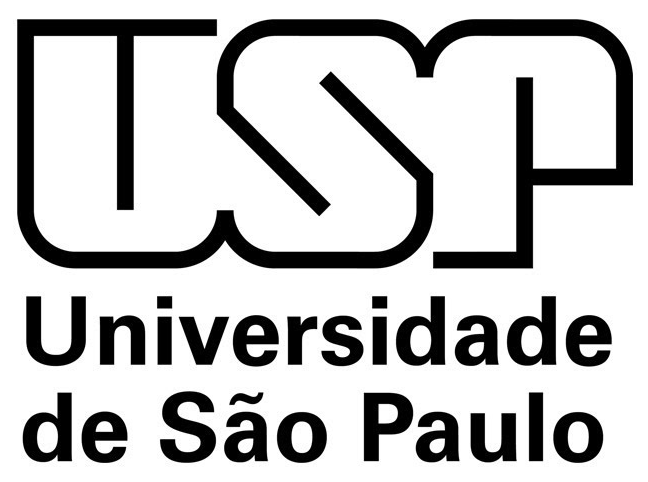 LOM3016 – Introdução à Ciência dos Materiais – Prof. Dr. João Paulo Pascon
Sistema Ferro-Carbono
Frações mássicas
 Aço hipereutetoide
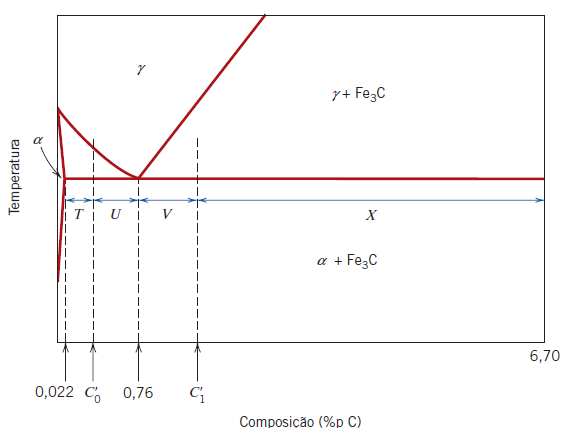 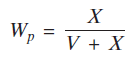 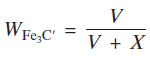 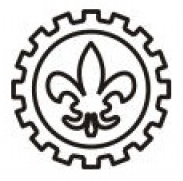 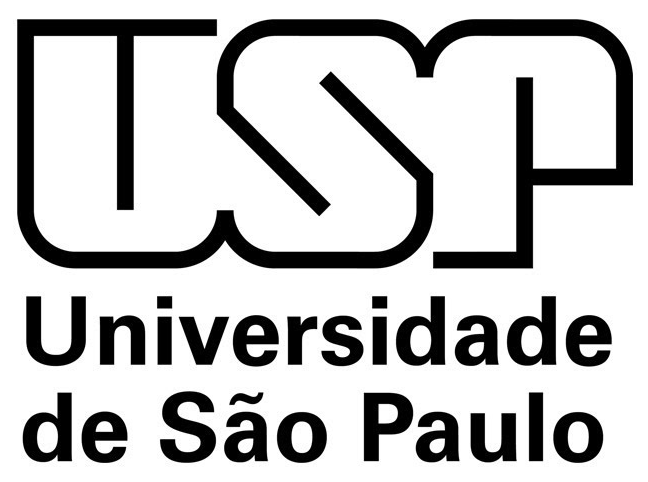 LOM3016 – Introdução à Ciência dos Materiais – Prof. Dr. João Paulo Pascon
Sistema Ferro-Carbono
* Martensita
 Solução sólida, intersticial, supersaturada de carbono em ferro alfa
 Têmpera (austenita)
 Metaestável
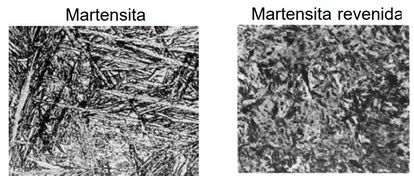 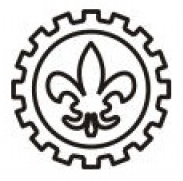 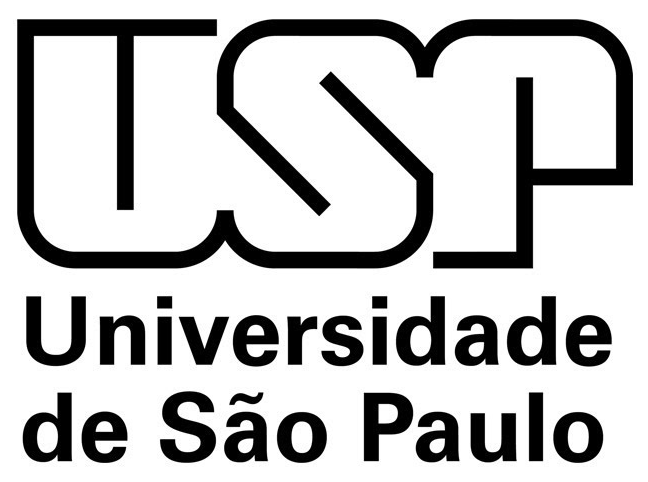 LOM3016 – Introdução à Ciência dos Materiais – Prof. Dr. João Paulo Pascon
Sistema Ferro-Carbono
* Aço inoxidável
 Austenítico (CFC) - corrosão
 Martensítico (CCC) - desgaste
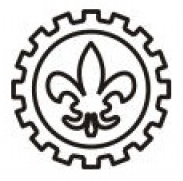 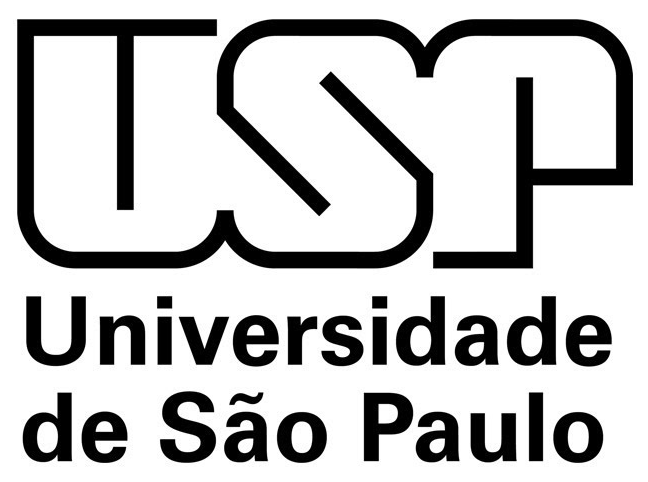 LOM3016 – Introdução à Ciência dos Materiais – Prof. Dr. João Paulo Pascon
Sistema Ferro-Carbono
* Bainita
 Transformação isotérmica da austenita (banho resfriamento é de 250 a 500 °C)
 Bainita superior (placas)
 Bainite inferior (agulhas)
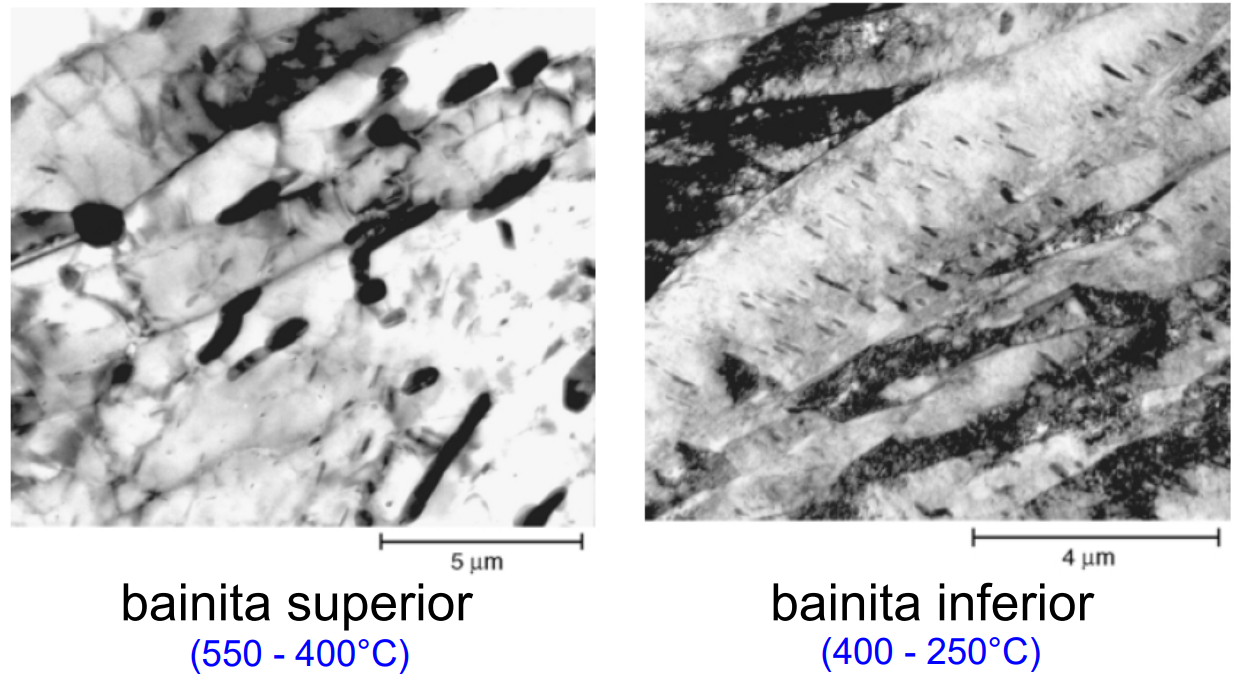 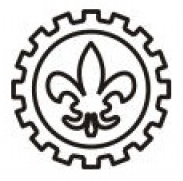 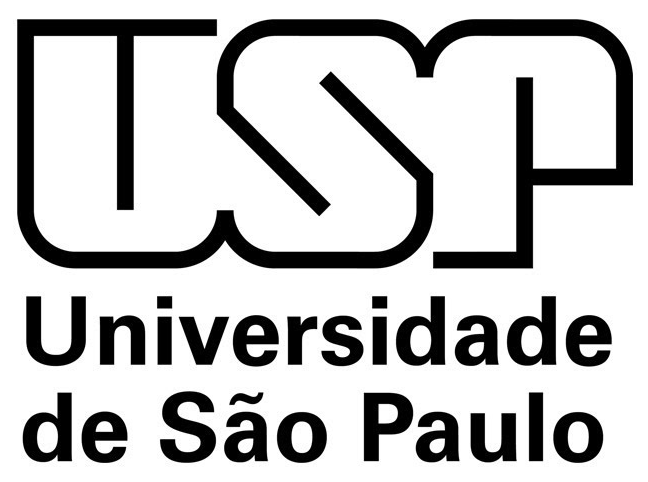 LOM3016 – Introdução à Ciência dos Materiais – Prof. Dr. João Paulo Pascon
Sistema Ferro-Carbono
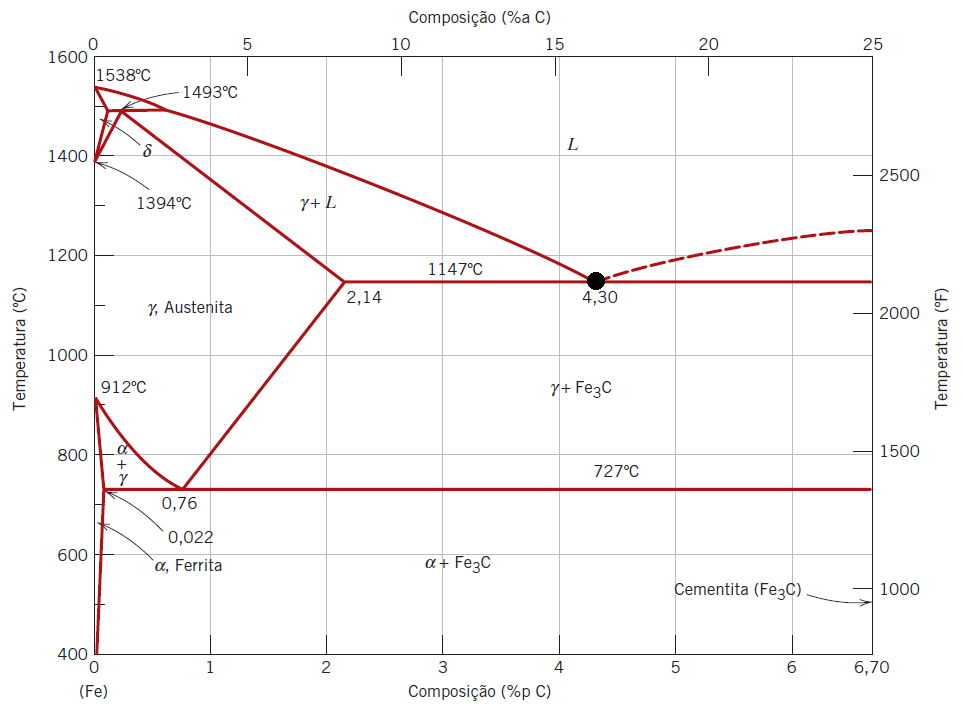 Reação eutética
1147˚C e 4,3 %p (C)
 Ledeburita
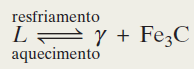 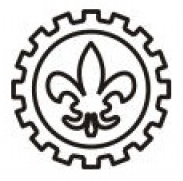 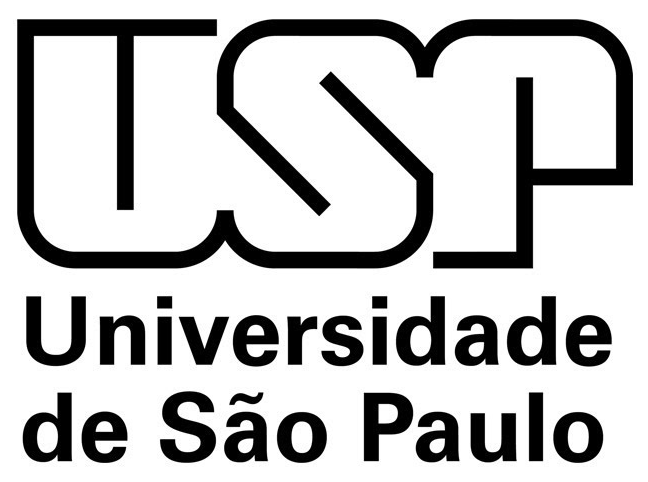 LOM3016 – Introdução à Ciência dos Materiais – Prof. Dr. João Paulo Pascon
Sistema Ferro-Carbono
Reação eutetoide
727˚C e 0,76 %p (C)
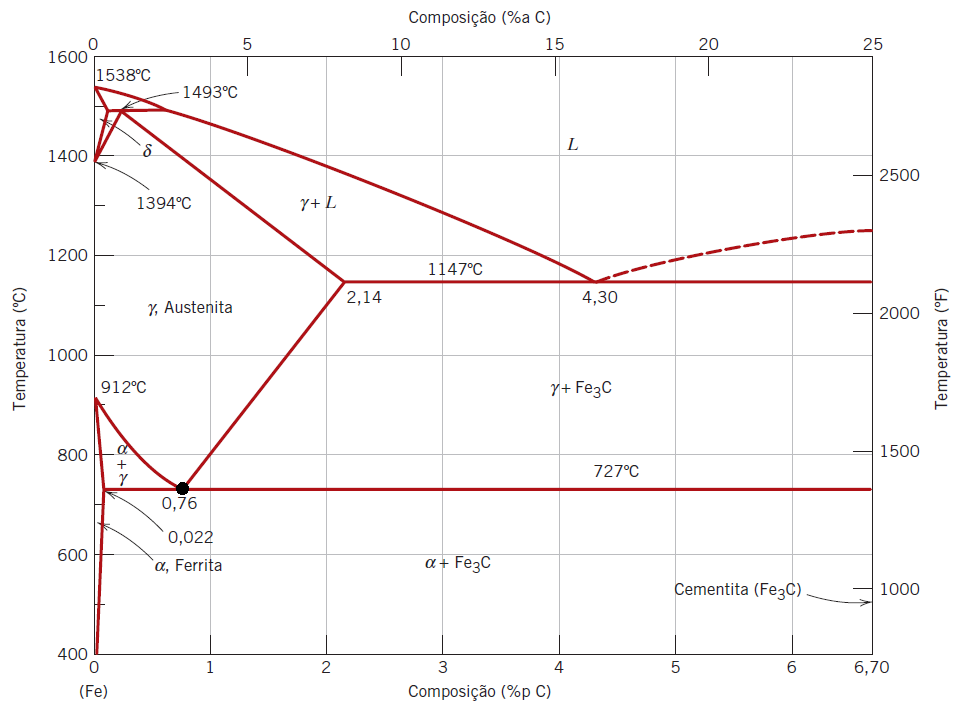 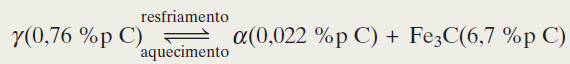 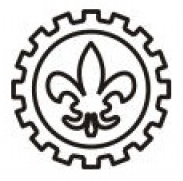 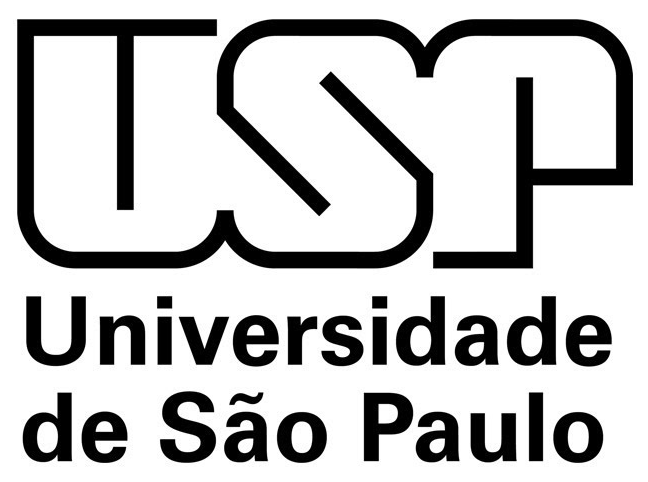 LOM3016 – Introdução à Ciência dos Materiais – Prof. Dr. João Paulo Pascon
* Sistema Ferro-Carbono
Ferro puro: até 0,008 %p C
Aço: entre 0,008 e 2,14 %p C
Ferro fundido: entre 2,14 a 6,7 %p C
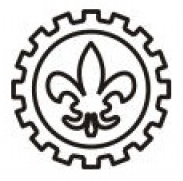 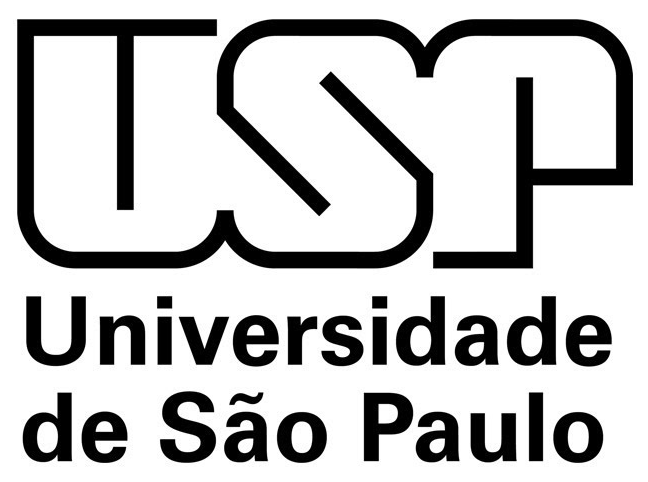 LOM3016 – Introdução à Ciência dos Materiais – Prof. Dr. João Paulo Pascon
Exemplo 4.2. Sistema ferro-carbono
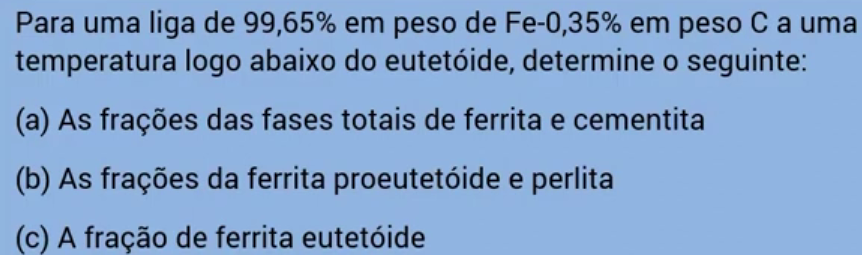 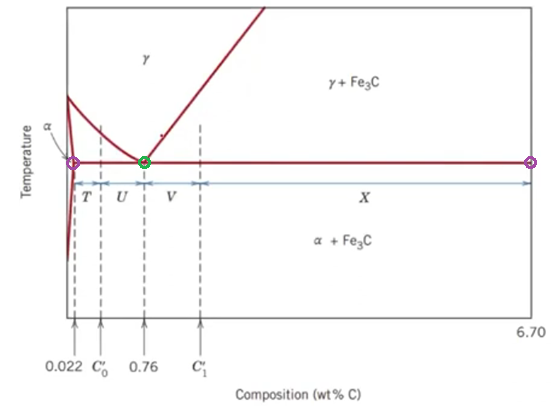 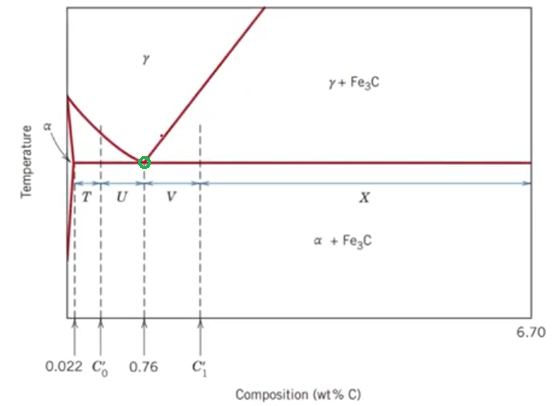 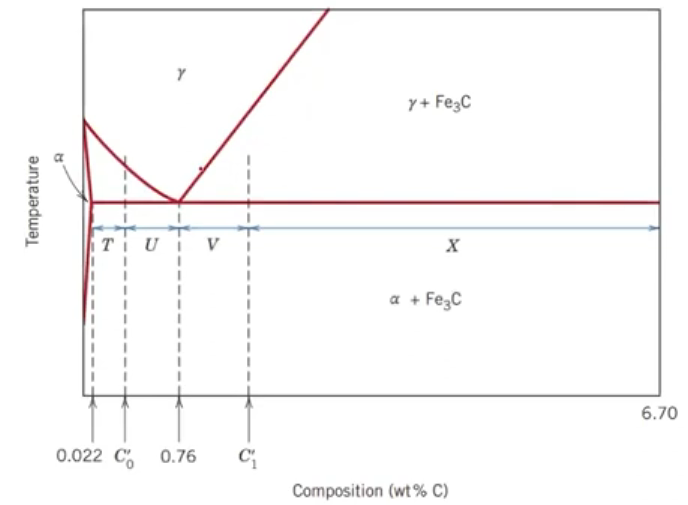 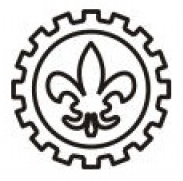 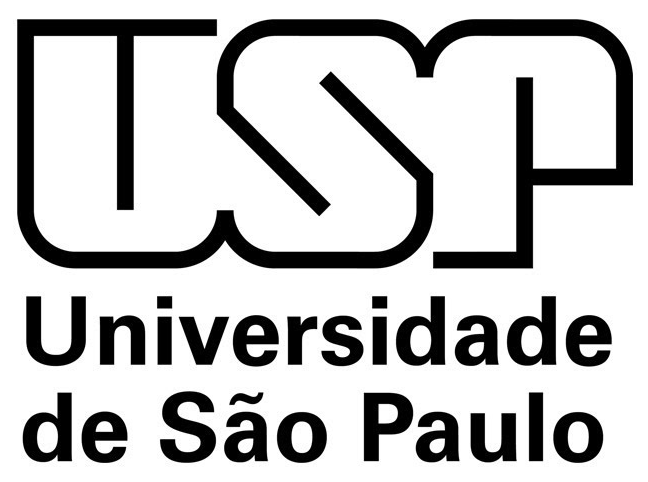 LOM3016 – Introdução à Ciência dos Materiais – Prof. Dr. João Paulo Pascon
Exemplo 4.2. Sistema ferro-carbono
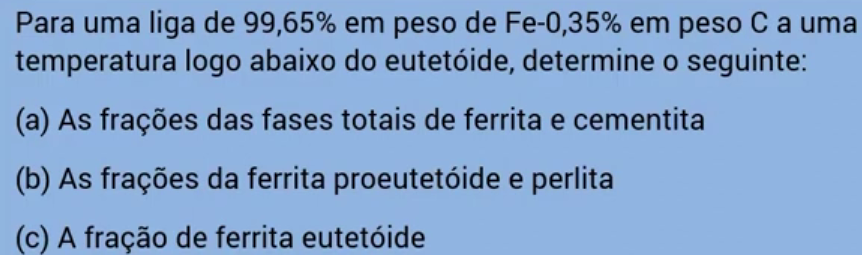 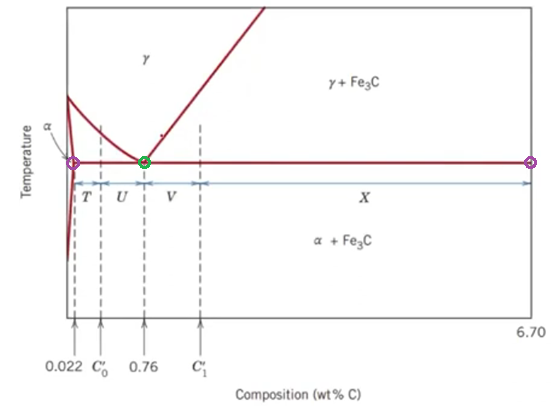 α+γ
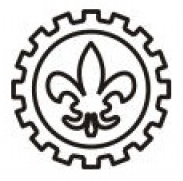 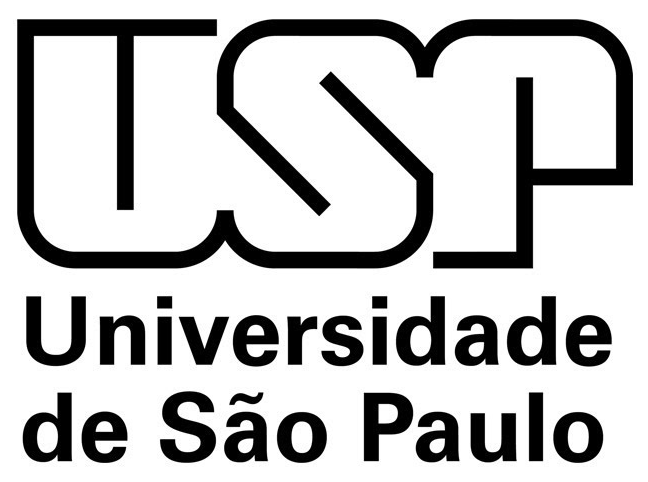 LOM3016 – Introdução à Ciência dos Materiais – Prof. Dr. João Paulo Pascon
Exemplo 4.2. Sistema ferro-carbono
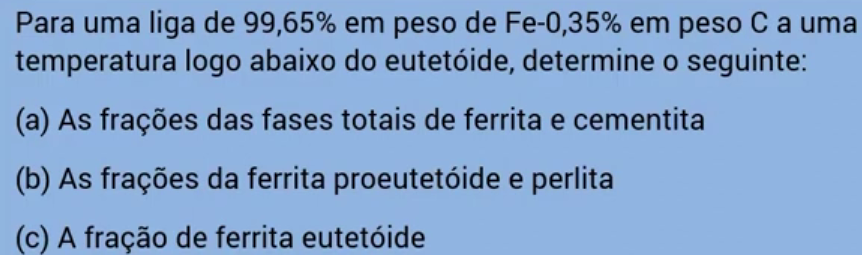 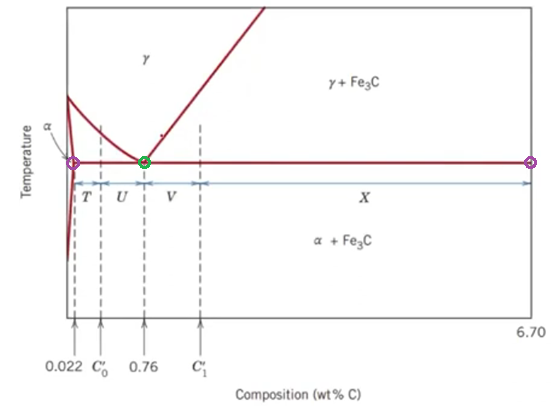 α+γ
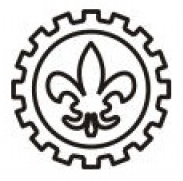 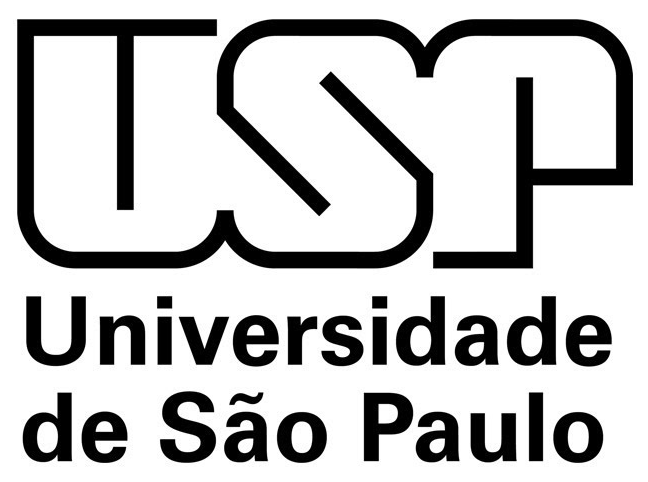 LOM3016 – Introdução à Ciência dos Materiais – Prof. Dr. João Paulo Pascon
Próxima aula
5. Conceitos básicos sobre as propriedades mecânicas dos materiais
5.1. Conceitos de tensão e deformação
5.2. Propriedades elásticas
5.3. Deformação plástica
5.4. Plasticidade e fluxo
5.5. Materiais não newtonianos
5.6. Relaxação e fluência
5.7. Fadiga
5.8. Exemplos e casos práticos
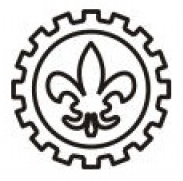 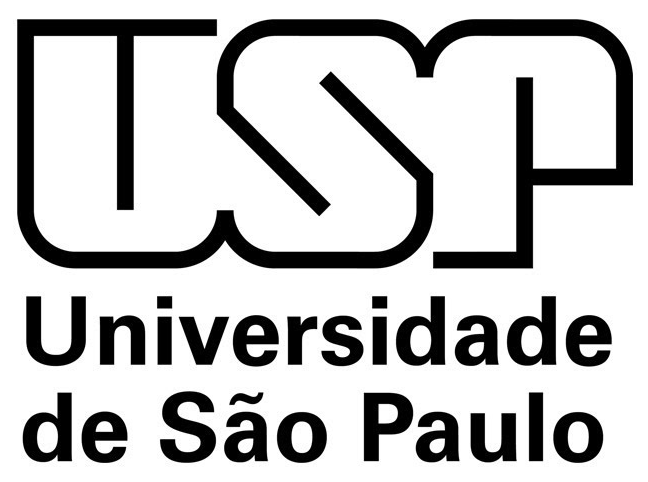 LOM3016 – Introdução à Ciência dos Materiais – Prof. Dr. João Paulo Pascon